Real-data WRF: Forecast verification(Boulder windstorm Part 3)
ATM 419/563
Spring 2024
Fovell
1
© Copyright 2024 Robert Fovell, Univ. at Albany, SUNY, rfovell@albany.edu
Overview
Surface station comparison: WRF forecasts v. observations
Data sources:
Your WRF simulation of the Boulder windstorm of December 2021
Surface observations from the NOAA MADIS archive
Focus on near-surface temperature and wind speed for this example
Tools:
UPP (Unified Post Processor - unipost): converts WRF output to GRIB format for MET
MET (Model Evaluation Tools): performs comparisons, computes statistics
Python for charts and maps, with topo maps from Google
Goal:
Assess how good WRF forecast skill is, and whether we need to reevaluate model configuration
Consider the question: are all surface observations created equal?
2
Verification for your final project would involve
Obtaining observations from MADIS and preparing them
Running UPP on your WRF model output
Running MET
Visualizing your results
Understanding limitations of both the model and the observations
Using the verification to evaluate and improve your experiment
3
Surface stations[keep in mind WRF forecasts “2 m T” and “10 m wind”]
ASOS
Primarily at airports
Sonic anemometers, nominally mounted at 10 m AGL, usually flat and well-exposed (but not always)
AWOS
Older installations, often non-sonic, at smaller and lesser used airports; many commingled with ASOS in MADIS
RAWS
US Forest Service and other agencies, primarily sited on mountain slopes, often obstructed by trees
Propeller or cup/vane anemometers nominally mounted at 6.1 m AGL, non-aspirated thermistors
MESOWEST
An eclectic mix of stations, including many public utilities and highway and railroad mesonets
Public utility mesonets often use propeller anemometers mounted at various heights, including 6.1 m AGL
APRSWXNET
A real polyglot mix of citizen- and corporate-owned weather stations, many in people’s backyards
OTHER
Include agriculture stations, avalanche stations, hydromet stations, etc.  Some anemometers at 2 m AGL
There are differences in instrument type (sonic vs. non-sonic anemometer), mounting height, instrument
	characteristics (aspirated vs. non-aspirated), characteristic placement and exposure – and reason for placement
4
Boulder windstorm simulation
Verification using MET against observations collected in Colorado and extracted from the NOAA MADIS public database
Our domain extended beyond Colorado’s state borders
Our MET scripts compare a station to the nearest model grid point
We could also interpolate model fields to station’s lat/lon location
We’re also not filtering for elevation differences between model and station
We have hourly output.  MET will find observations valid for as close to the top-of-hour that are available
At an extreme, observations may be up to 30 min before or after model valid time.  There are other options available
We start by verifying against all available observations. Follow script.
5
Network- and station- averaged results
Using ALL available stations
6
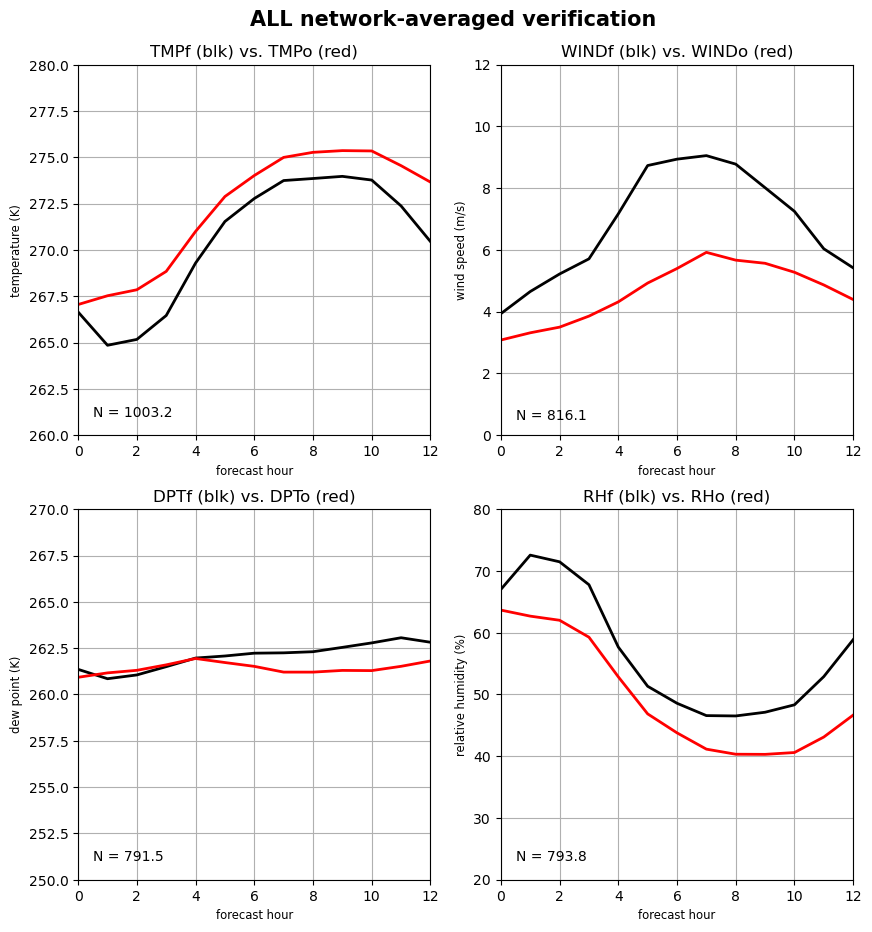 ALL STATIONS in COLORADO available in MADIS
Up to 1050 stations depending on variable and time
Network averages
RED = observations
BLACK = forecast
N = avg number of stations available
T: cold bias
Td: wet bias
RH: high bias
Wind: very overpredicted, 
  especially at peak
MET6_ALL.sh
OBS_base=$MYLAB/DATA/MADIS/DEC2021_BOULDER_V2/
7
[Speaker Notes: How do you overpredict the wind during a windstorm?]
ALL
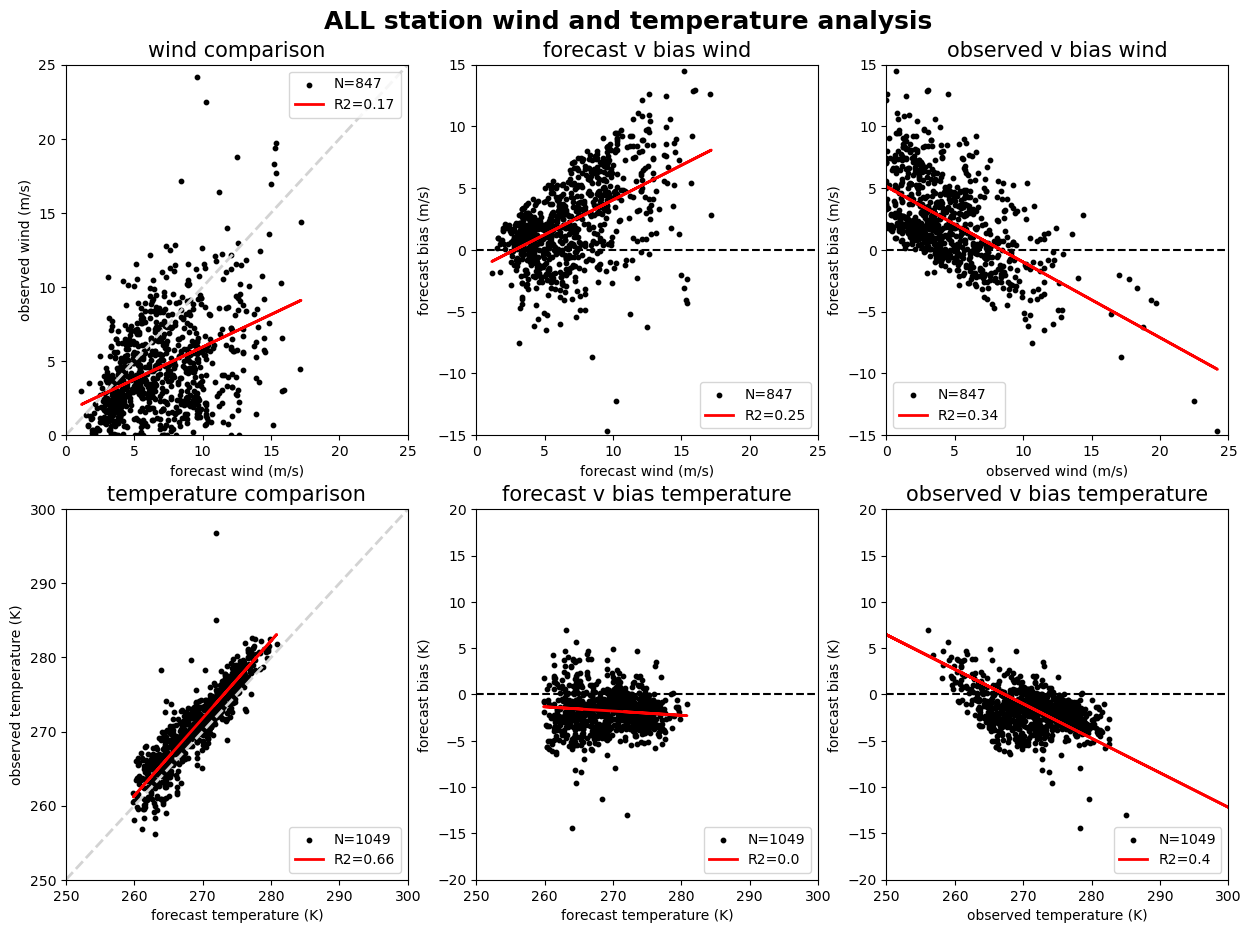 Is there
 skill here?
Each dot is a 
 station averaged 
 over 13 h
The bias is
 biased!
Bias = forecast
 minus obs
Some of these
 obs are outliers
 and probably bad
 but don’t change
 basic result
 Obs are dirty
8
ALL
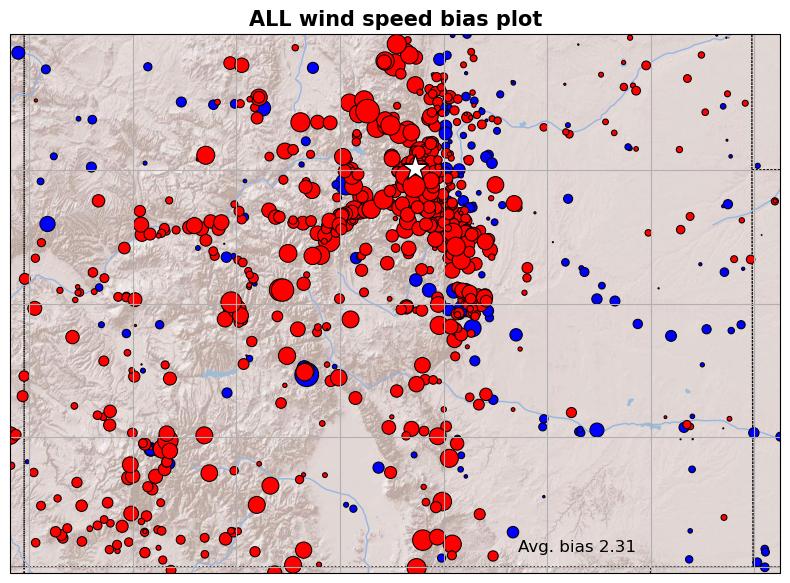 Star =
 Boulder

Marker color:
 red + bias
 blue – bias
 size ∝ bias size
MADIS state
 filtering is
 imperfect
9
ALL
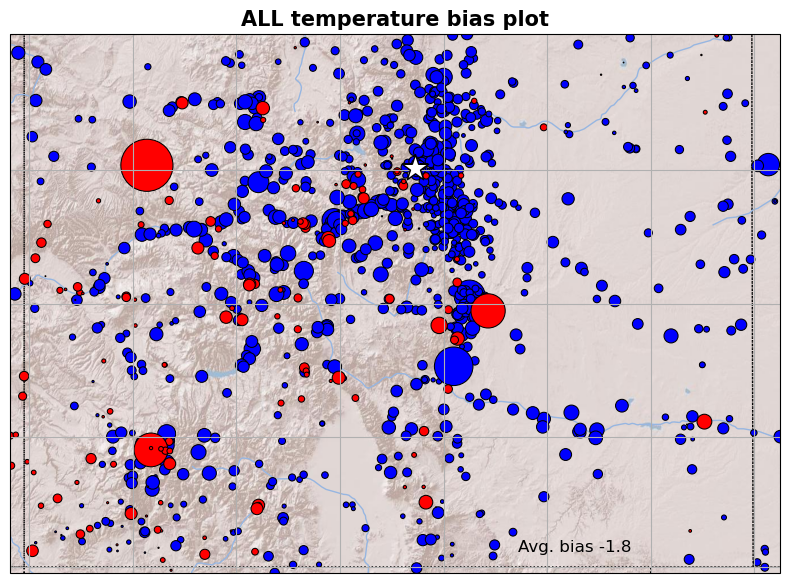 Star =
 Boulder

Marker color:
 red + bias
 blue – bias
 size ∝ bias size
MADIS state
 filtering is
 imperfect
10
Task: further evaluate this simulation
See ”MET assignment” on class web page
11
[end]
12